Шурышкарский районный молодёжный центр
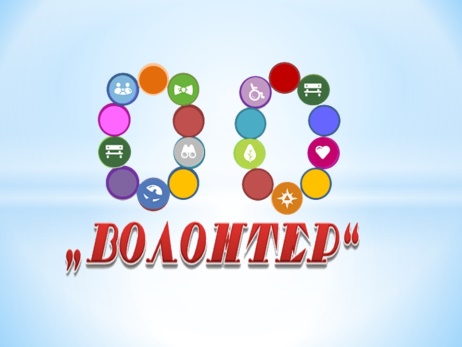 С 2009 года на базе Шурышкарского районного молодёжного центра существует общественное объединение «Волонтёр»
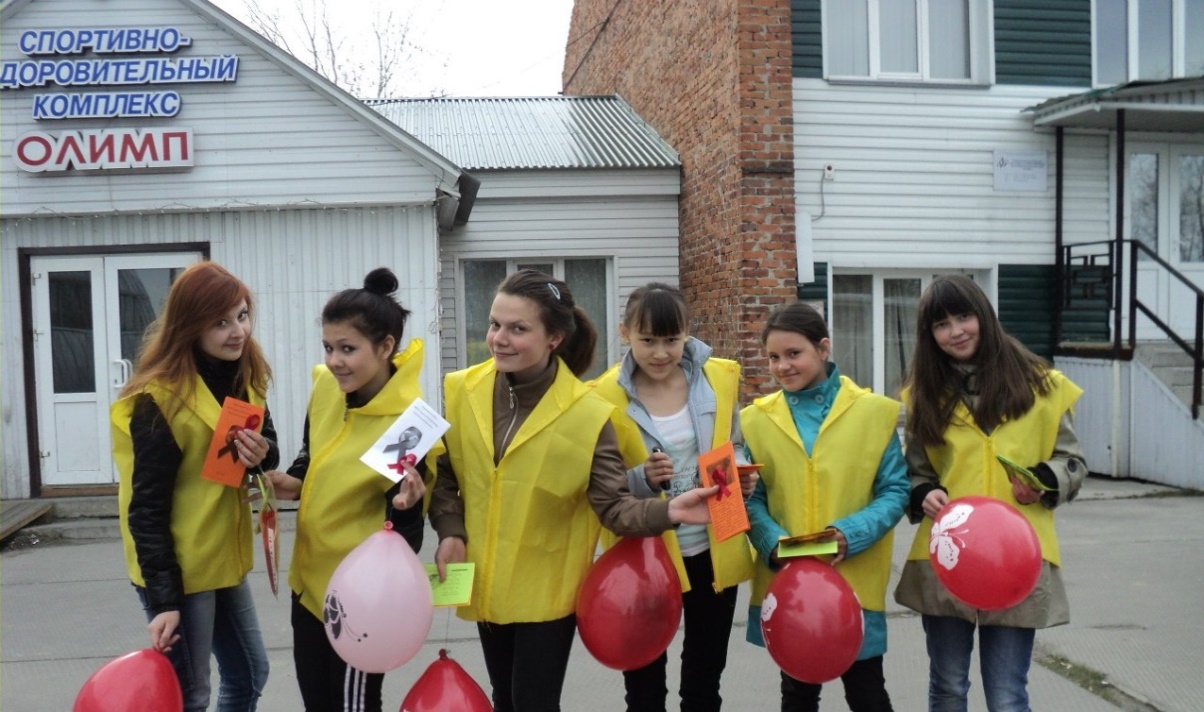 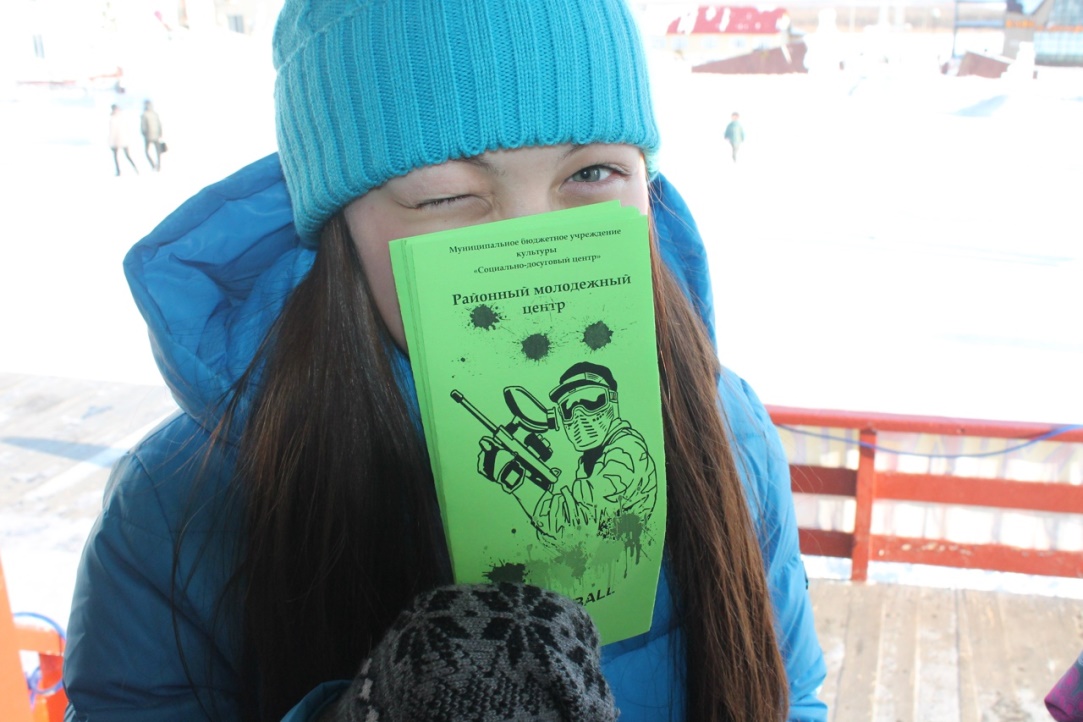 По сей день участники объединения занимаются добровольческой деятельностью. Участвуют в таких акциях, как:  «Теплый день», «Красная гвоздика», «Лента триколор».
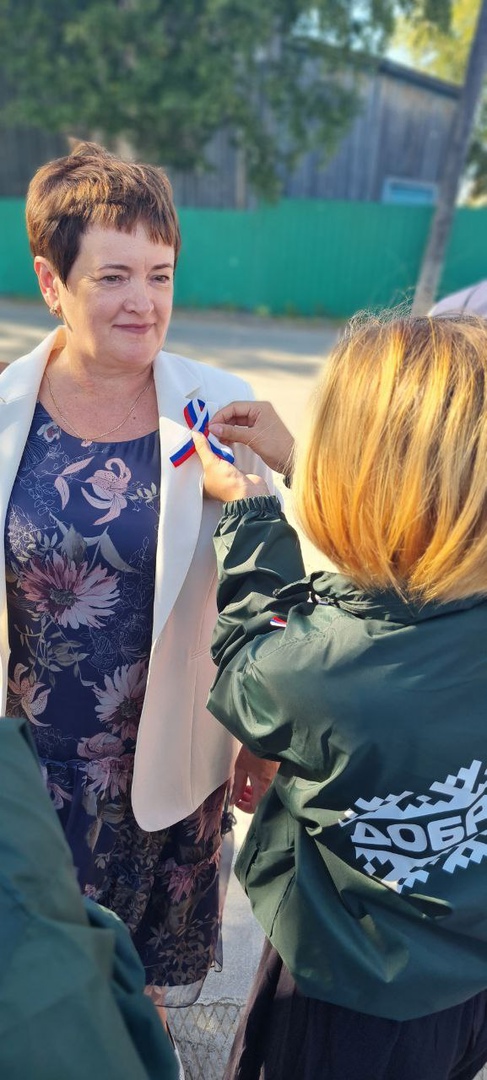 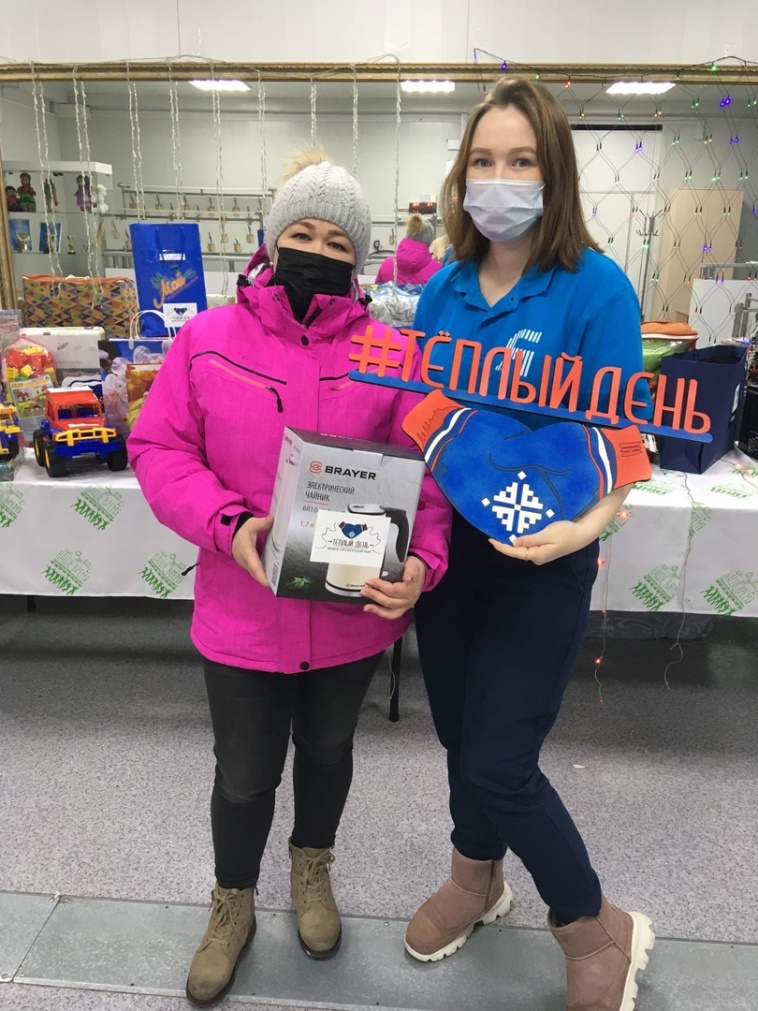 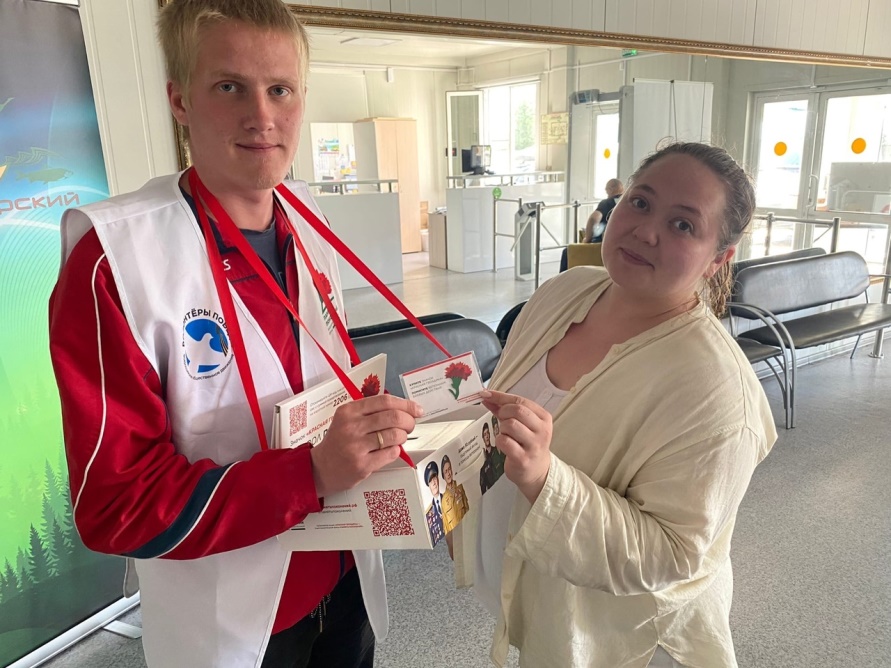 Входят в состав Волонтёров победы
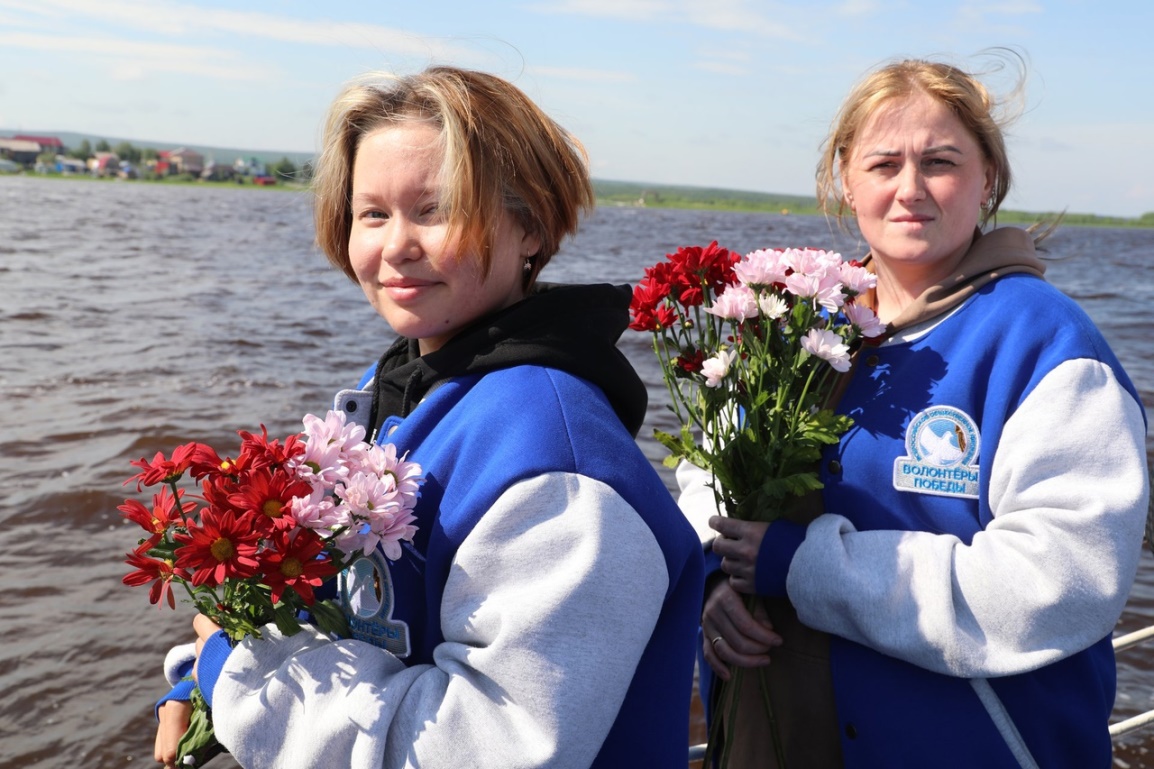 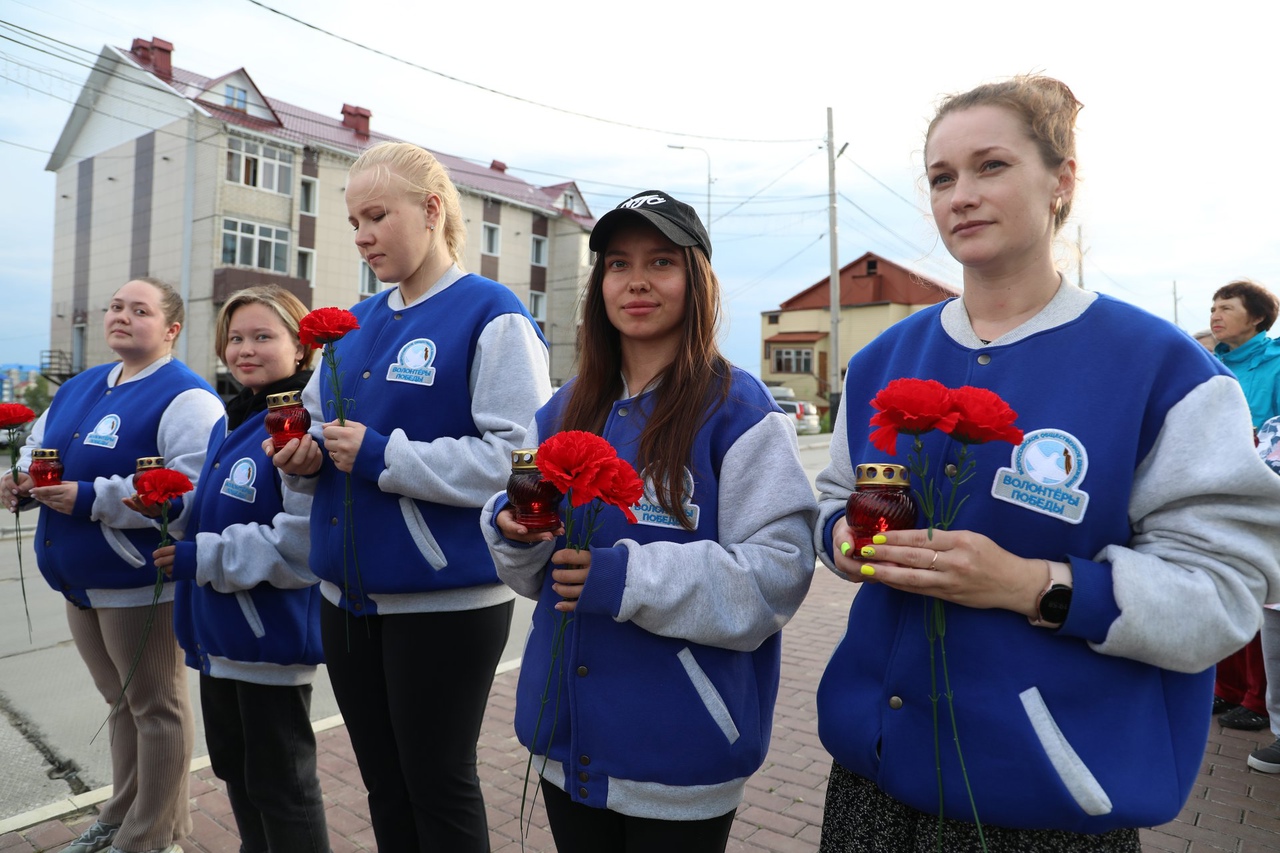 Принимают участие во всех мероприятиях района
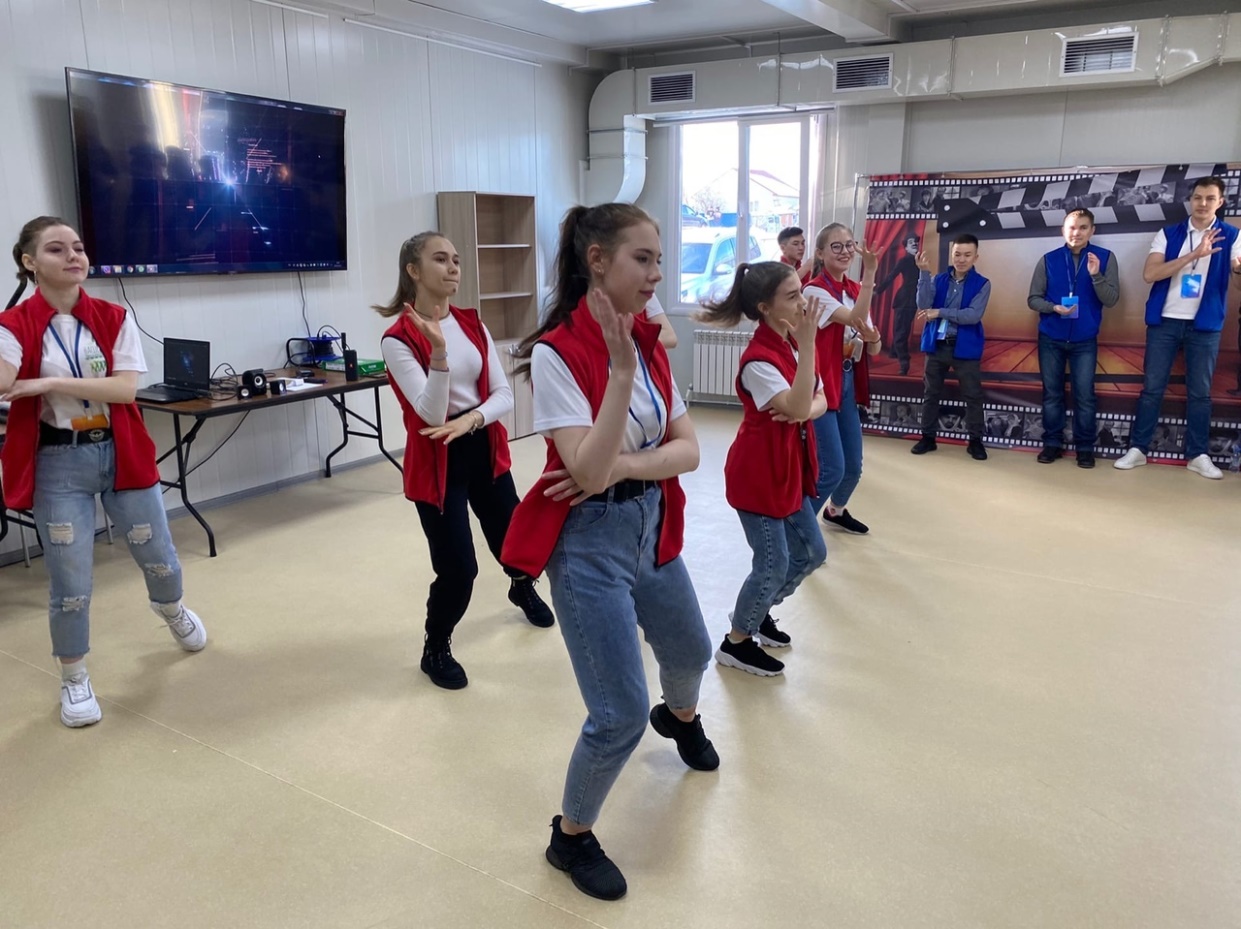 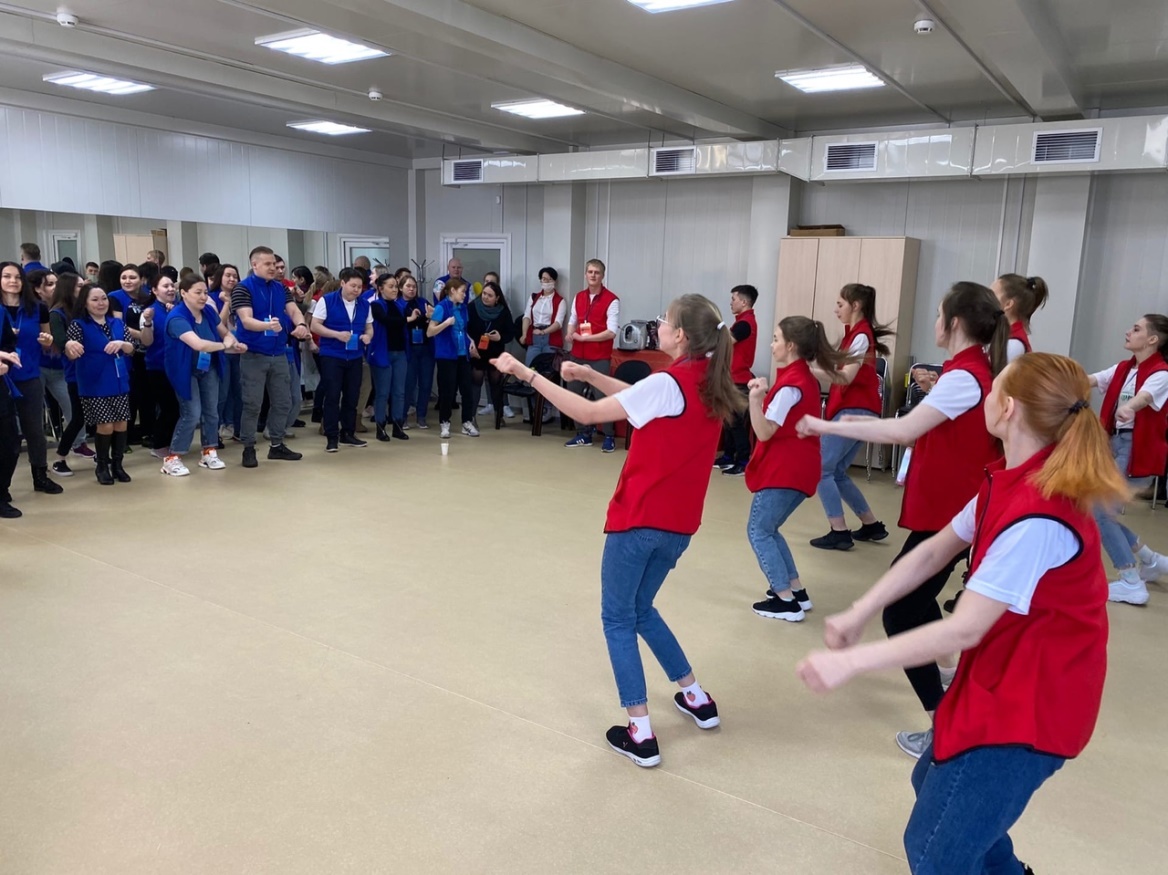 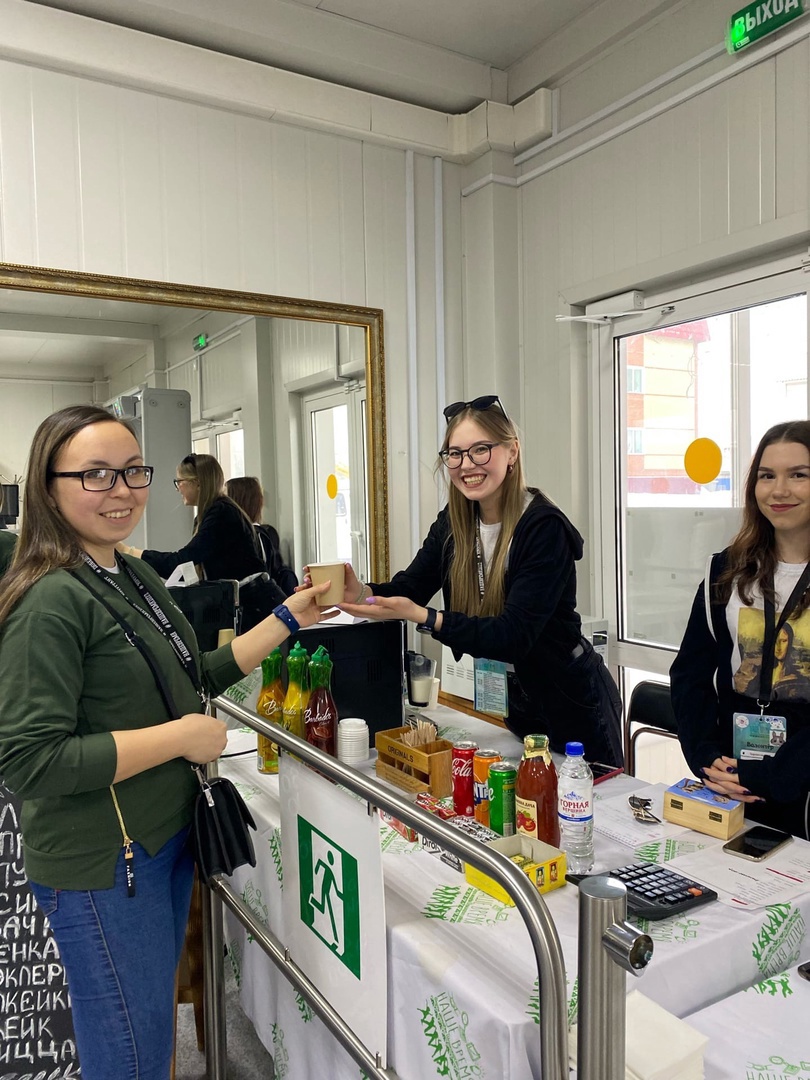